2022 Job Description Update Project
March 2022
The Overall Purpose
The purpose of the Job description review is to:

Update descriptions to reflect current roles.
Ensure compensation appropriately reflects current roles.
Identify potential new positions.
Ensure compensation is based on equitable job factors, free from discriminatory  barriers that diminish equity, diversity, and inclusion. 
Ensure UHT has competitive compensation rates relative to benchmark comparators.

Ensuring incumbents have opportunity to provide input for job descriptions is of top priority to Unity Health.  The documented process in the following slides is provided for transparency, and so you understand where you will have opportunity to share your experiences.
HAVE YOUR OPINION HEARD!
The Overall Process
PI
PM
PM
PM
Engagement Survey sent out
Expand current job descriptions to detailed 1st  Draft Description form
Expose 
P.I.’s to 1st Draft [optional]
Expose staff to 1st Draft through these 3 touchpoints
STAFF
STAFF
STAFF
Google Doc Amendments
Survey
Workshops
PM
PI
PM
PM
Expose P.I.’s to 2nd Draft
Establish 3rd Draft based on PI feedback
REDI Considerations
Use Feedback  to create 2nd Draft Job Description
PM
Major changes
HR
PM
Establish 4th Draft
Submit 3rd Draft to HR for review to ensure it contains all info needed
Provides any changes
Minor changes
PI
STAFF
Incumbents and PI’s evaluate 4th Draft 
If high acceptance during evaluation, finalize and approve, otherwise, seek more feedback
PM
Job Description Information Finalized and approved by Staff and PI’s
HR
Submit to HR for FINAL Job Evaluation
DETAILED PROCESS
Project Management Creates Draft Job  Description Form
PM
The Project Manager will review current job descriptions in addition with a sample of recent job postings, and convert the information into the Job Description form template:
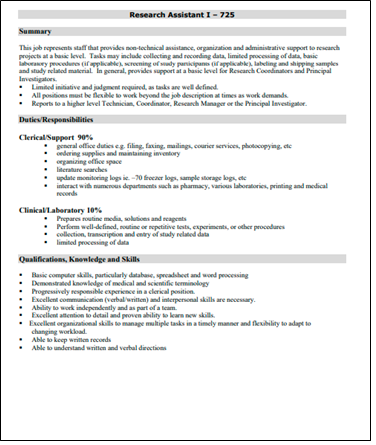 PI
PI’s may be asked to review these descriptions for a sense-check, prior to sending out to the staff.
DETAILED PROCESS
Incumbent Staff Provide Feedback
STAFF
Once the 1st draft of the Job Description Form is complete, staff will receive an email with the option of 3 channels to provide feedback:
A link to a GoogleDoc version of the Job Description form .  Where you can amend, comment, and collaborate with your peers in one “tracked versions” document.  You can do this anonymously or through your Google account.
Google Doc Amendments
Survey
A link to a GoogleForms survey where the information in the job description can be quantitatively and qualitatively evaluated.
Workshop
A link will be included to share your availability for a 2-hour virtual workshop(s), were you can openly discuss the job description, moderated by the PM.
DETAILED PROCESS
PM Incorporates Feedback & Engages with PI’s
PM
Project Management will review all the feedback attained and synthesize the information into a 2nd draft which will be shared with the PI’s.  3rd Draft is created based on feedback.
Staff Feedback
2nd Draft Job Description
PI’s will be exposed to this 2nd draft and evaluate it through a mixture of the 3 touchpoints, depending on the role.
PI
Google Doc Amendments
Survey
Workshop
3rd Draft Job Description
REDI considerations will also be applied to the draft at this stage.
DETAILED PROCESS
PM Works with REDI
PM
As Unity Health is committed to an equal, diverse, and inclusive working environment,  the Project Manager will consult with REDI (The Research Equality, Diversity, and Inclusion team) to identify, acknowledge, and mitigate the following factors from the Job Descriptions and requirements:
Options to incorporate the principle of a living wage into the compensation outcomes of this exercise.
Approaches to identify barriers in the form of qualifications that may have the unintended consequence of eliminating qualified candidates from contention in hiring or promotion. 
Feedback gained from staff on EDI barriers to participation in this job description development process.

While providing feedback, we encourage staff and PI’s to be as candid as they feel comfortable when identifying any potential barriers to EDI, so REDI can ensure they are all considered.
DETAILED PROCESS
HR Conducts a Preliminary Review
HR
HR will review the 3rd Draft Job Description to ensure all job factors are included to enable a job evaluation.
HR feedback on 3rd Draft
4th Draft Job Description
If 4th draft has major changes, then it will go back to the PI’s for another review to amend the draft for HR acceptance.
MAJOR CHANGES: Return to PI’s for review
MINOR CHANGES: Proceed to final evaluation
OR
DETAILED PROCESS
Staff Provide a Final Review
STAFF
PI
Staff and PI’s will receive the 4th Draft job description information in survey format where they will be able to rate each section and provide any final qualitative comments for any final changes.
4th Draft sent in Survey
Staff/PI’s provide feedback
Feedback will be reviewed and final changes will be made to reach the widest acceptance possible. ORA will arbitrate in any major discrepancies in the interpretation of roles.
FINAL JOB DESCRIPTION INFORMATION FORM
DETAILED PROCESS
Job Evaluation Using Gender Neutral Job Classification Tool
HR
Project Manager will submit the staff-approved Final form to HR for a job evaluation.  The new pay rates will be assigned and a final Job Description Posting will be created including those forms.
FINAL JOB DESCRIPTION INFORMATION FORM
HR reviews information to assess pay rates
All staff are notified of final rates, and new job postings are considered final for new hires*
*Processes are being developed for incumbents who feel after the job descriptions are finalized that their current job title and their current duties no longer match the new descriptions (i.e., a different position would better reflect their current duties).
DETAILED PROCESS
Compensation Rate Process
HR
The aim of job evaluation is to enable Unity Health to map and align roles so that role’s are:

Evaluated accurately, fairly and consistently.
Have established standardized salary and benefit grading/benchmarking based on job level.
Have established, and maintained internal equity in matters of remuneration among positions.
Reviewed to confirm pay equity is compliant with pay equity legislation.
Have established succession planning/mobility within organization.
Illustrated in more useful and focused job descriptions.

The Job Evaluation Committee uses the Hay method to evaluate jobs which measures these three factors:

Know How (Technical Knowledge, Management Breadth, Human Relations Skills)
Problem Solving (Thinking Environment, Thinking Challenge)
Accountability (Freedom to Act, Magnitude, Impact)

The relationship between these three factors for any given role is reviewed and used for the assessment of compensation rates.  

Competitor pay rates are also assessed using both Ontario Hospital Association (OHA) data specific to Research as well as information from Research Institutes within various Ontario Hospitals and Universities.
Timeline
Estimate Timeline
The roles being currently reviewed and their timelines are below,  more will be added as they are identified. 

ALL TIMELINES ARE TENTATIVE AND SUBJECT TO CHANGE
Research Assistants I&II:  February - June
Research Coordinators I-III:  March - July
S. Research Associate and Research Associates:  March - July
Research Technicians I-IV:  March - August
Post Doc Fellows:  March - August
Research [Program] Managers:  March - August
AHRC:  April - September
THANK YOU!
If you have any questions or comments about this project you, can direct them to patrick.kasparian@unityhealth.to or anonymously through this form:

https://forms.gle/1nBGMSSyESg1YTg98
(copy and paste link into address bar if you experience technical issues)